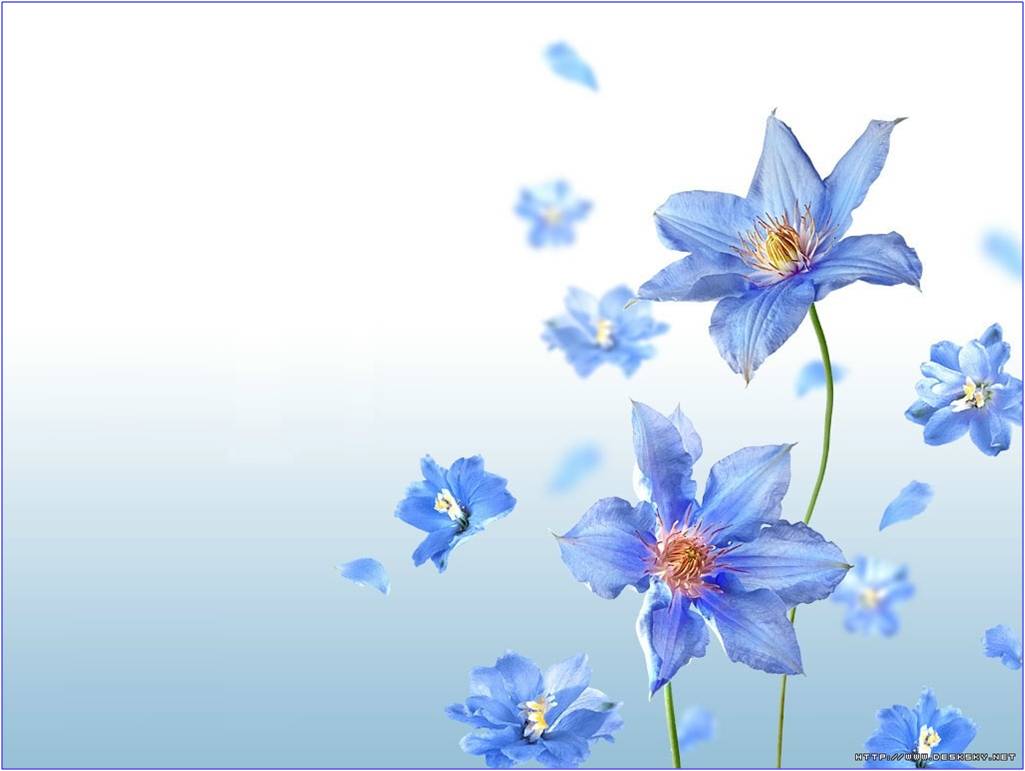 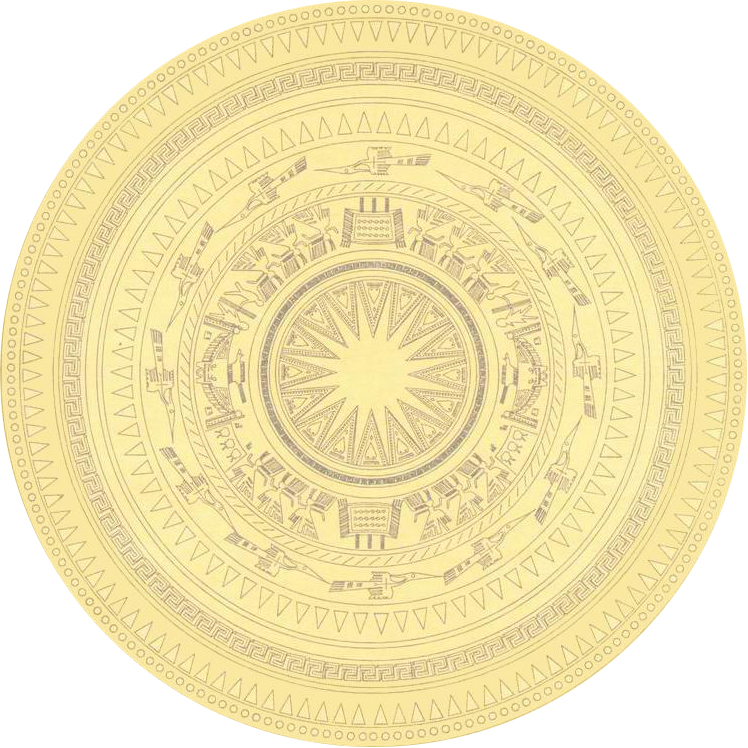 Lịch sử 8
BÀI 2: CÁCH MẠNG TƯ SẢN PHÁP (1789-1794)
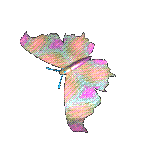 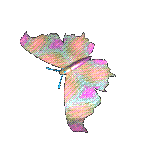 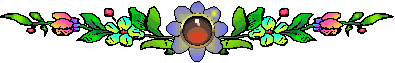 I.  NƯỚC PHÁP TRƯỚC CÁCH  MẠNG
Bài 2: CÁCH MẠNG TƯ SẢN PHÁP  (1789 – 1794)
I.  NƯỚC PHÁP TRƯỚC CÁCH  MẠNG
1. Tình hình kinh tế
Tình hình kinh tế nước Pháp trước cách mạng có đặc điểm gì nổi bật?
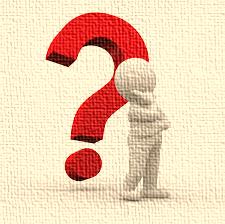 Bài 2: CÁCH MẠNG TƯ SẢN PHÁP  (1789 – 1794)
I.  NƯỚC PHÁP TRƯỚC CÁCH  MẠNG
1. Tình hình kinh tế
- Nông nghiệp: lạc hậu, công cụ sản xuất thô sơ, năng suất thấp
- Công-Thương nghiệp: phát triển nhưng bị chế độ PK kìm hãm
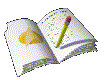 2. Tình hình chính trị-xã hội
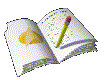 - Chính trị theo chế độ quân chủ chuyên chế (vua LuI XVI )
- Xã hội chia thành ba đẳng cấp: Tăng lữ, Quý tộc, đẳng cấp thứ 3
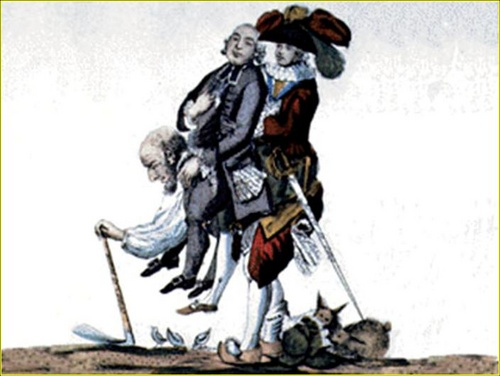 ?/ Quan sát bức tranh “Tình cảnh người nông dân Pháp trước cách mạng” như thế nào?
Tăng lữ
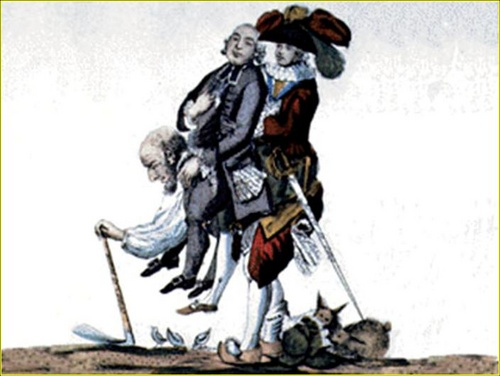 Quý tộc phong kiến
Nông dân nghèo khổ
Tình cảnh người nông dân Pháp trước cách mạng
25%
50%
10%
15%
Nộp thuế cho lãnh chúa
Nộp thuế cho nhà  thờ
Nộp cho nhà nước Phong kiến
Phần còn lại nông dân
THU NHẬP CỦA NÔNG DÂN PHÁP TRƯỚC CÁCH MẠNG 1789
Xã hội
Chế độ Ba đẳng cấp trong xã hội Pháp
Duy trì  chế độ phong kiến
Đẳng cấp quý tộc phong kiến
Được hưởng mọi đặc quyền đặc lợi
Đẳng cấp Tăng lữ
Chịu mọi thứ thuế và nghĩa vụ
Muốn xóa bỏ chế độ phong kiến
Đẳng cấp thứ ba
(nông dân, tư sản, bình dân thành thị)
=> Mâu thuẫn xã hội gay gắt giữa 
    đẳng cấp thứ ba với quí tộc và tăng lữ
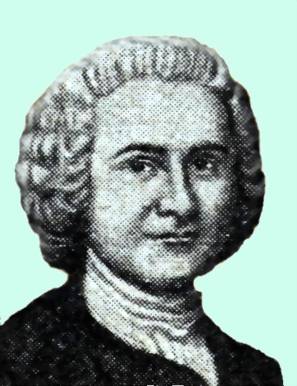 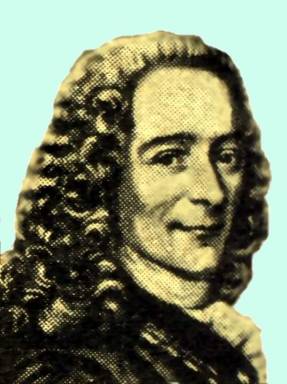 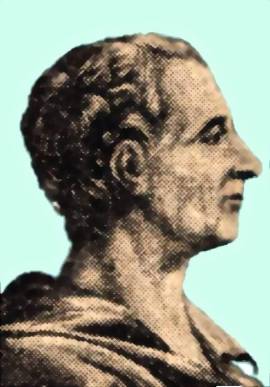 Rousseau
Vontaire
Montesquieu
3. Đấu tranh trên mặt trận tư tưởng
Các em biết gì về trào lưu “Triết học ánh sáng” ở Pháp?
“Để có tự do chính trị, Chính phủ phải được tổ chức để không một ai có thể đe doạ người khác”
“Mọi người sinh ra tự do nhưng ở khắp nơi họ đều mang xiềng xích. Tự do là quyền tự nhiên của con người”
“Hãy đập tan toà nhà của sự dối trá!” “Xéo nát bọn phong kiến đê tiện”
CÁC NHÀ “TRIẾT HỌC ÁNH SÁNG” Ở PHÁP THẾ KỶ XVIII
3. Đấu tranh trên mặt trận tư tưởng
Trào lưu triết học ánh sáng ra đời tiểu  biểu như Mông te xki ơ, Vônte, Rút xô.
=> Phê phán chế độ phong kiến. Đề xướng quyền tự do của con người
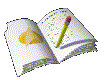 Ý NGHĨA
Tấn công vào hệ tư tưởng phong kiến, dọn đường cho cách mạng bùng nổ.
Định hướng cho xã hội mới trong tương lai.
Bài 2: CÁCH MẠNG TƯ SẢN PHÁP  (1789 – 1794)
I.  NƯỚC PHÁP TRƯỚC CÁCH  MẠNG
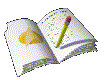 1. Tình hình kinh tế
- Nông nghiệp: lạc hậu, công cụ sản xuất thô sơ, năng suất thấp
- Công-Thương nghiệp: phát triển nhưng bị chế độ PK kìm hãm
2. Tình hình chính trị-xã hội
- Chính trị theo chế độ quân chủ chuyên chế (vua LuI XVI )
- Xã hội chia thành ba đẳng cấp: Tăng lữ, Quý tộc, đẳng cấp thứ
3. Đấu tranh trên mặt trận tư tưởng
Trào lưu triết học ánh sáng ra đời tiểu  biểu như Mông te xki ơ, Vônte, Rút xô.
=> Phê phán chế độ phong kiến. Đề xướng quyền tự do của con người
II. CÁCH MẠNG BÙNG NỔ
1. Sự khủng hoảng của chế độ quân chủ chuyên chế
?/ Sự khủng hoảng của chế độ chuyên chế được thể hiện như thế nào
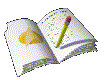 - Năm 1774 LuI XVI lên ngôi, chế độ phong kiến càng suy yếu.
- Mâu thuẩn xã hội gây gắt gữa Đẳng cấp thứ ba với Quí tộc và tăng lữ
   => Nhiều cuộc khởi nghĩa nổ ra
2. Mở đầu thắng lợi của cách mạng
?/ Dựa vào nội dung SGK trang 12, hoàn thành bảng sau
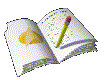 Hội nghị 3 đẳng cấp họp ở cung điện Vec - xai
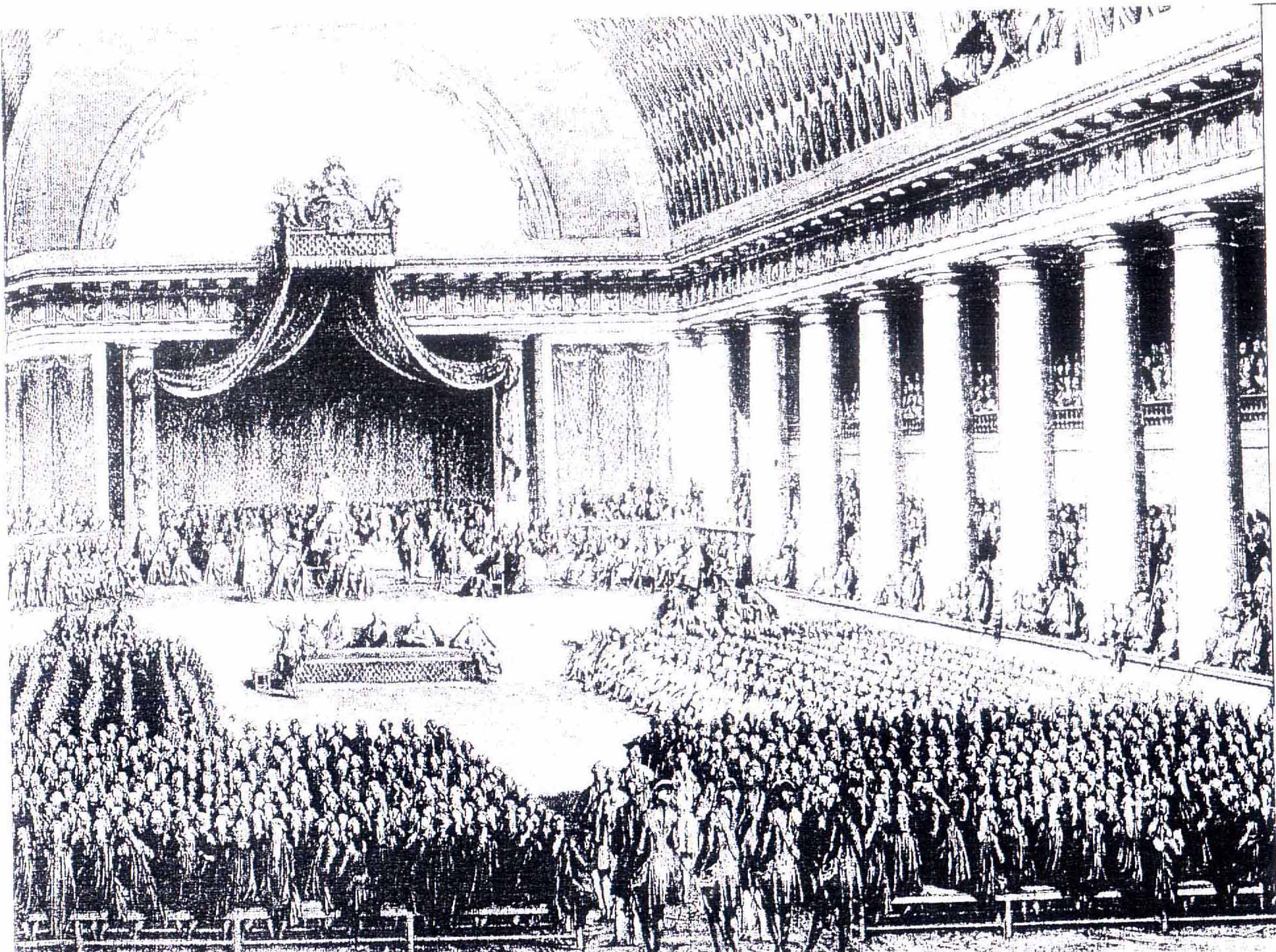 HỘI NGHỊ 3 ĐẲNG CẤP 5/5/1789
2. Mở đầu thắng lợi của cách mạng
?/ Dựa vào nội dung SGK trang 12, hoàn thành bảng sau
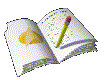 Hội nghị 3 đẳng cấp họp ở cung điện Vec - xai
Đẳng cấp thư ba tự họp thành lập Hội đồng dân tộc, tuyên bố thành lập Quốc hội lập hiến.
Quần chúng tấn công pháo đài - nhà ngục Ba-xti => CM bùng nổ
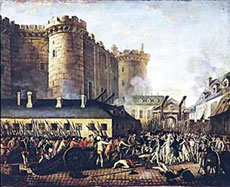 Hình 9. Tấn công pháo đài – nhà tù Ba-xti
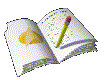 II. CÁCH MẠNG BÙNG NỔ
1. Sự khủng hoảng của chế độ quân chủ chuyên chế
- Năm 1774 LuI XVI lên ngôi, chế độ phong kiến càng suy yếu.
- Mâu thuẩn xã hội gây gắt gữa Đẳng cấp thứ ba với Quí tộc và tăng lữ
   => Nhiều cuộc khởi nghĩa nổ ra
2. Mở đầu thắng lợi của cách mạng
Hội nghị 3 đẳng cấp họp ở cung điện Vec - xai
Đẳng cấp thư ba tự họp thành lập Hội đồng dân tộc, tuyên bố thành lập Quốc hội lập hiến.
Quần chúng tấn công pháo đài - nhà ngục Ba-xti => CM bùng nổ
CỦNG CỐ
Chọn đáp án đúng:
A. Nông nghiệp phát triển.
Câu 1: Trước cách mạng, Pháp là một nước có nền kinh tế
B. Tư bản chủ nghĩa.
C. Nông nghiệp lạc hậu.
C. Nông nghiệp lạc hậu.
D. Công nghiệp lạc hậu.
CỦNG CỐ
Câu 2: Giai cấp, tầng lớp nào trong đẳng cấp thứ ba lãnh đạo cách mạng?
A. Nông dân.
B. Công nhân.
C. Tư sản
C. Tư sản.
D. Bình dân thành thị.
CỦNG CỐ
Câu 3: Nhân vật nào sau đây không thuộc trào lưu tư tưởng “Triết học ánh sáng”?
A. Rô – be – spie.
A. Rô – be – spie.
B. Mông – te – xki –ơ.
C. Vôn-te.
D. Rut – xô.
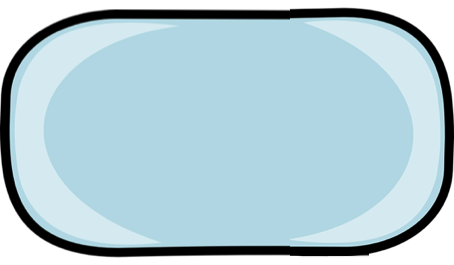 Dặn dò
- Học bài
- Hãy miêu tả tình cảnh người  nông dân trong xã hội Pháp.
- Chuẩn bị phần III bài 2
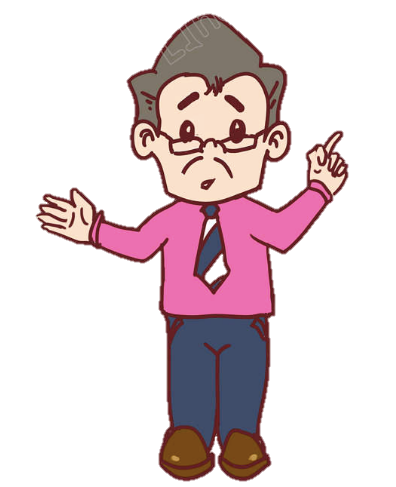